LC 27 : Solubilité
Niveau : CPGE (MP/PT)
‹#›
Pré-requis
Quotient réactionnel/Constante de réacion
Réaction acide/base
Conductimétrie
pH-métrie.
‹#›
Introduction
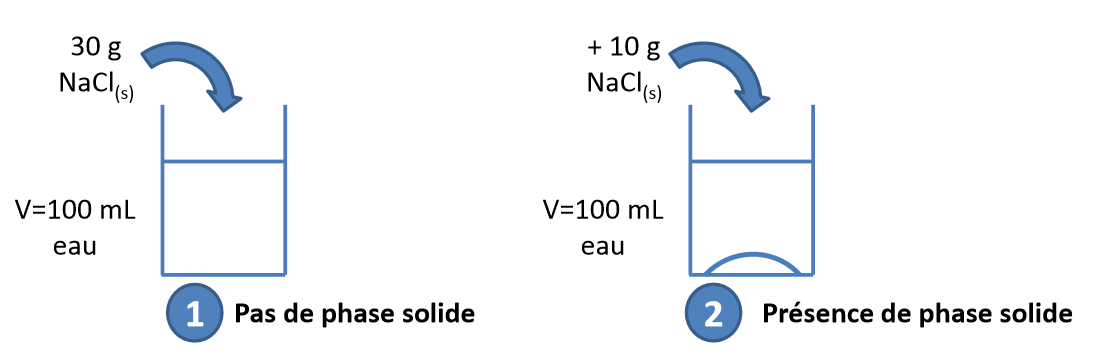 ‹#›
Plan
‹#›
I.3)Notion de solubilité d’une espèce
Mesure du s et du Ks du CaSO4 par conductimétrie
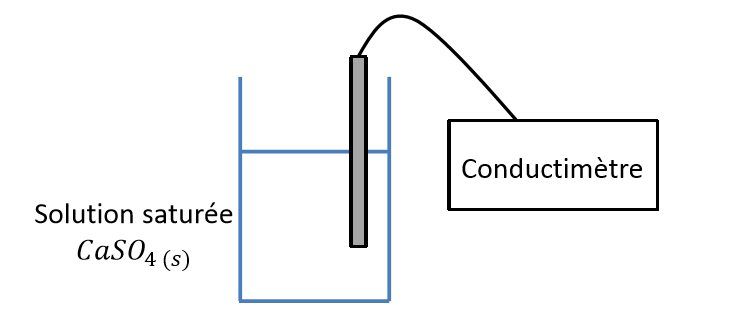 ‹#›
II-2) Effet de la température
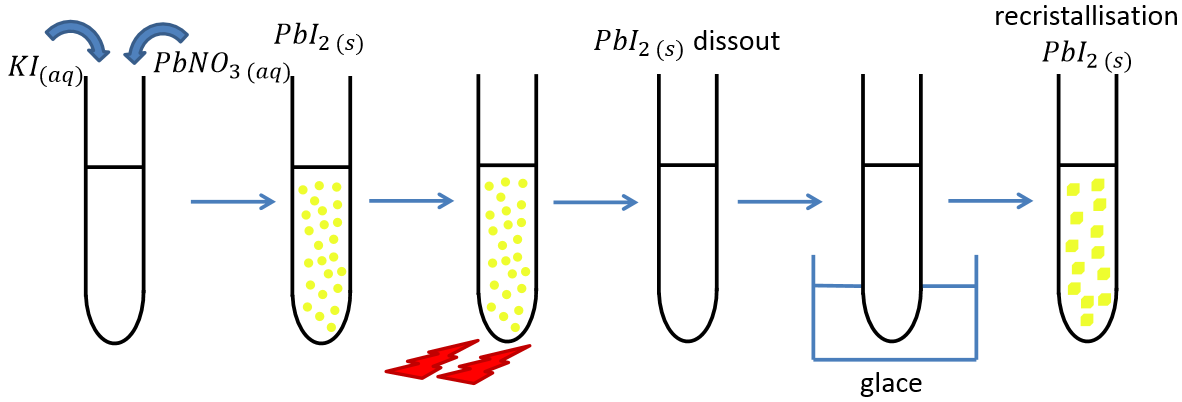 Expérience de la “pluie d’or”
‹#›
II.1) Effet d’ion commun
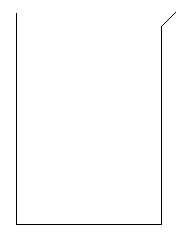 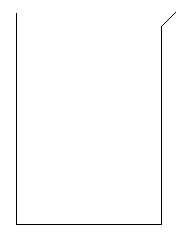 100 mL eau+
30 g NaCl :

Dissolution totale
100 mL d’HCL à c0 = 6 mol/L +
30 g NaCl :

Reste du solide
‹#›
II.3) Effet du pH
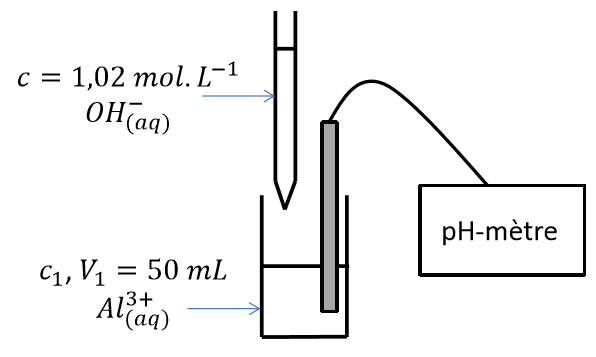 ‹#›
II.3) Effet du solvant
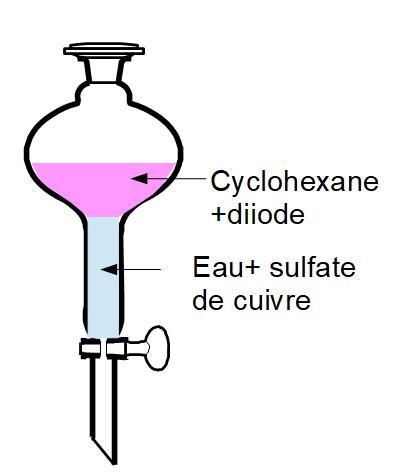 Réaction considérée :  I2(aq) ⇌ I2(orga)
‹#›
III - Application :Traitement des eaux usées
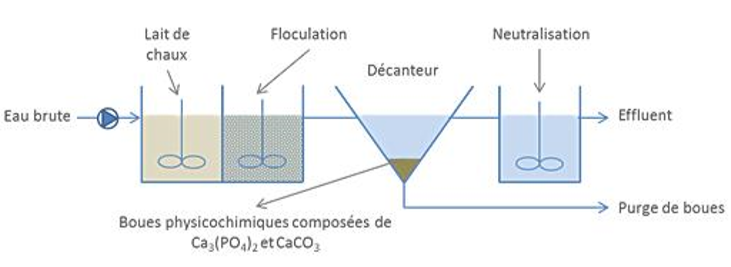 Traitement du PO4- dans l’eau
‹#›